Rekurzija
Hanojske kule
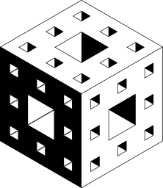 Hanojske kule
C
A
B
C
A
B
1
1
2
2
3
3
4
4
5
5
6
6
7
7
8
8
9
9
[Speaker Notes: Problem je pozant i kao Tower of Brahma. Indijski sveštanici su po drevnom proročanstvu prenosili 64 diskova sa jednog na drugi štap po gore navedenim pravilima. Po proročanstvu kada bi zadnji disk prenele, došlo bi do smaka sveta. 

Ukoliko pretpostavimo da je potrebna samo 1 sekunda za premeštaj, bilo bi im potrebno oko 585 milijardi godina (45 životnih vekova Sunca).]
Hanojske kule
A
B
A
B
A
B
C
C
C
1
2
2
3
3
3
1
2
1
A
B
A
B
C
C
A
B
C
1
1
3
2
3
2
1
2
3
A
B
B
C
A
C
1
2
2
3
3
1
[Speaker Notes: Primer resavanje problema sa 3 diska.]
Hanojske kule
C
A
B
1
2
3
4
5
6
Hanojsle kule
Hanojske kule
function HanojskeKule (int diskBr, int saStapa, int naStap, int prekoStapa)
{
	if (diskBr = 1) then
		 print(“Prebaci disk sa “, saStapa, “ na “, naStap);
	else
		 HanojskeKule (diskBr – 1, saStapa, prekoStapa, naStap);
		 print(“Prebaci disk sa “, saStapa, “ na “, naStapa);
 		 HanojskeKule (diskBr – 1, prekoStapa, naStap, saStapa);
	endif
}
Hanojske kule